Кто из животных прыгает выше и дальше всех?
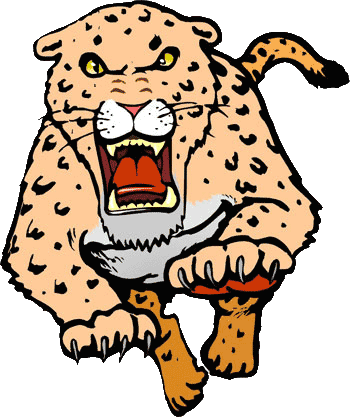 Для некоторых животных прыжки не менее важны, чем бег. От хорошего прыжка может зависеть даже жизнь самого животного. У некоторых зверей лучше получается прыгать в длину, а у других – в высоту.
www.zooclub.ru
[Speaker Notes: http://zooclub.ru/samye/pryguchie_zhivotnye.shtml]
Кета
Во время нереста многие рыбы демонстрируют все свои способности, даже устанавливают рекорды. Кета не исключение, ведь она признана самой высоко прыгающей рыбой. Направляясь к местам нереста, она может выпрыгивать из воды, преодолевая речные пороги, на 3,5-3,65 метра в высоту.
[Speaker Notes: http://zooclub.ru/samye/pryguchie_zhivotnye.shtml]
Гепарды
Гепарды  – отличные бегуны. Их бег состоит из огромных по длине прыжков. Набрав хорошую скорость, гепарды могут пролететь в одном прыжке 6-9 м, притом на один прыжок зверь затрачивает всего полсекунды.
[Speaker Notes: http://zooclub.ru/samye/pryguchie_zhivotnye.shtml]
Импала
Антилопа импала - хорошая «попрыгунья», ведь ее жизнь зависит от высоты ее прыжков. Чтобы спастись от гепарда, одной скорости мало, поэтому антилопа, не просто бежит, а высоко при этом подпрыгивает, выбрасывая задние копыта назад. Импалы способны прыгать до 10 метров в высоту (обычно 2,5 м).
[Speaker Notes: http://zooclub.ru/samye/pryguchie_zhivotnye.shtml]
Тигры
Тигры тоже неплохие прыгуны, только не в высоту, а в длину. Они выжидают в засаде, бесшумно подкрадываются к жертве, а затем атакуют ее в стремительном прыжке. За один такой прыжок тигр может преодолеть около 10 метров.
[Speaker Notes: http://zooclub.ru/samye/pryguchie_zhivotnye.shtml]
Пумы
Еще один представитель семейства кошачьих – пума. При весе почти 100 кг она может прыгать в длину на 2 м, а вот в высоту на целых 4 метра. У нее мускулистые конечности, которые позволяют ей так высоко прыгать, быстро бегать (до 50 км/ч), лазать по скалам и деревьям и даже плавать.
[Speaker Notes: http://zooclub.ru/samye/pryguchie_zhivotnye.shtml]
Афалины
Афалина – представитель семейства дельфиновые. Среди цирковых дельфинов, чаще всего можно встретить животных именно этого рода. Они хорошо поддаются дрессировке, могут выполнять трюки разной сложности, включая прыжки через обруч. Афалины могут выпрыгивать из воды вверх на 6 м, а в длину они могут преодолеть в прыжке расстояние до 9 метров.
[Speaker Notes: http://zooclub.ru/samye/pryguchie_zhivotnye.shtml]
Лошади
Лошади просто обязаны хорошо прыгать, что они и делают. Конь по кличке Самтинг сумел прыгнуть на 8,4 м в длину, тем самым, установив рекорд.  А в прыжках в высоту отличился конь Гуасо. В 1949 г он «взлетел» на 2,47 м. Интересно, что результаты лошадей и людей отличаются лишь несколькими сантиметрами. Лучше всего за возможностями лошадей можно наблюдать на конкуре, где они преодолевают различные виды препятствий.
[Speaker Notes: http://zooclub.ru/samye/pryguchie_zhivotnye.shtml]
Кенгуру
Если спросить, какое животное самое прыгучее, наверняка, большинство ответит «кенгуру», ведь основной способ передвижения у этих животных и их разновидностей – прыжки. Во время кормежки кенгуру передвигаются медленно, опираясь на все 4 лапы. Прыжки же эти животные могут совершать и длинные и высокие – около 3 м в высоту и порядка 13,5 м в длину!
[Speaker Notes: http://zooclub.ru/samye/pryguchie_zhivotnye.shtml]
Блохи
Такое маленькое животное, как блоха, в сравнении с другими, конечно, не выдающийся прыгун, но если сравнить расстояние, на которое способна прыгать блоха, и ее размеры, то окажется все наоборот. Блоха может подпрыгнуть на 34 см вверх, что почти в 130 раз превышает ее рост, а в длину она «летит» на расстояние, в 60 раз превышающее длину ее тела.
[Speaker Notes: http://zooclub.ru/samye/pryguchie_zhivotnye.shtml]
Пенница слюнявая
И все же не блоха чемпион по прыжкам, а пенница слюнявая. Ученые выяснили, что эти насекомые могут прыгать в высоту на 60 см. Такая высота в несколько десятков раз больше длины тела самой цикады. Для сравнения, будь цикада размером с человека, она перепрыгнула бы небоскреб.
[Speaker Notes: http://zooclub.ru/samye/pryguchie_zhivotnye.shtml]